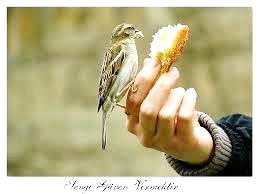 BİR ZİHİN JİMLASTİĞİNE NE DERSİNİZ
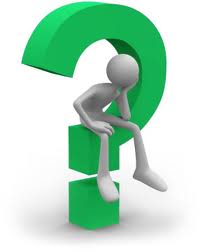 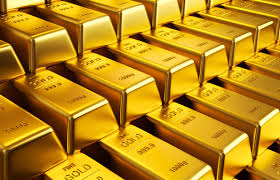 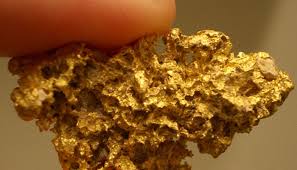 Özdeki değeri görmek lazım!
BİZE NE OLDU?
İnce çizgiyi aştık….
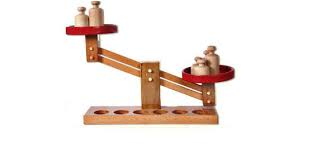 SEVGİSİZLİK
SEVGİ
Değerler umumiyetle birlikte yaşar ve birlikte var olurlar. Bu nedenle bireysel ve kurumsal değerler «değerler sistemi» içinde ele alınmalıdırlar. Tıpkı ekosistem gibi
KENDİNİZİ TANIYIN
Çünkü insan çevre ne derse desin denilenlere inandığı ve kendini bildiği zaman herşey onun için anlam ifade eder.
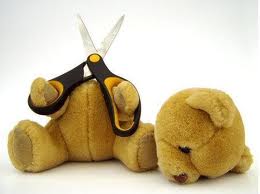 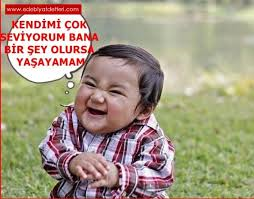 Sevmeye başlayınca eskisinden bambaşka bir insan olduğumuzu anlarız. Paskal
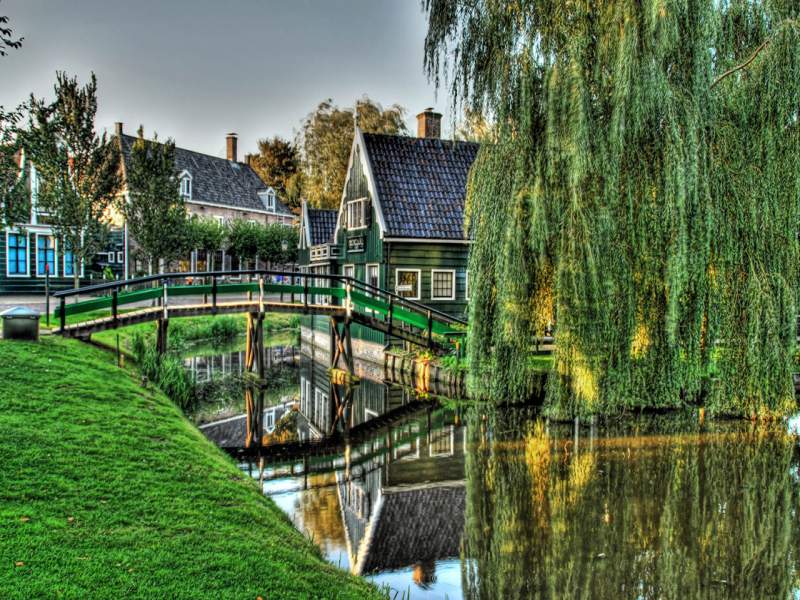 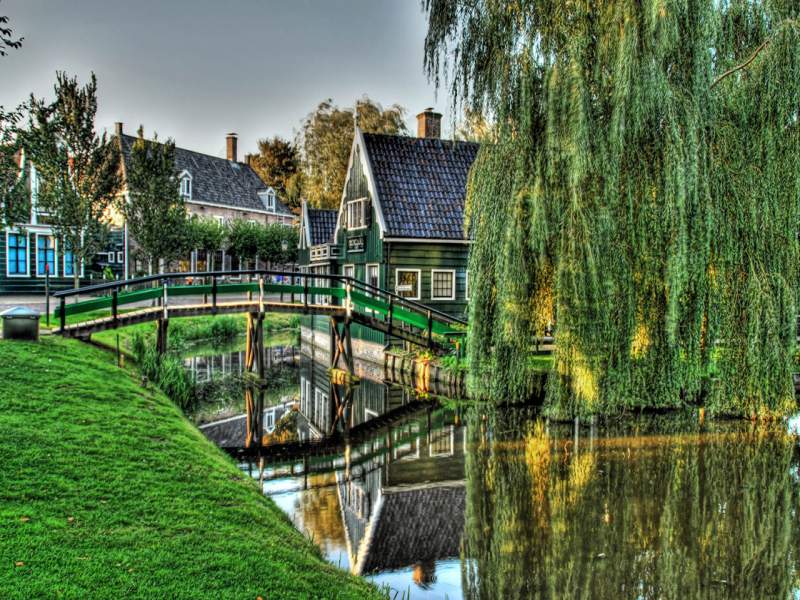 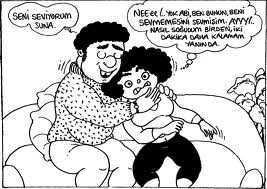 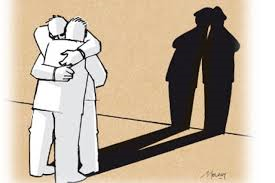 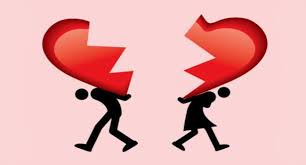 Kutsal değerler, (Amellerin en hayırlısı sevdiğini Allah için sevmek… Hz. Muhammed)  masum çıkarsız hedefler gibi ... (50 cent: dondurma+bahşiş)
Yoksa…. 
Kontrolsüz duygu insanın elinde ateş topuna döner. 
Hem kişinin kendine hem de çevresine zarar vermeye başlar.
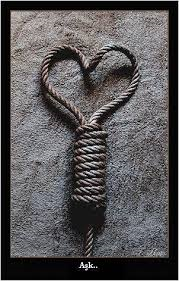 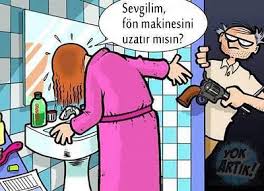 Mü’minler birbirini sevmekte tek vücut gibidirler... Hz. Muhammed
Sevgi birliğe , bencillik yalnızlığa götürür.  Schiller.
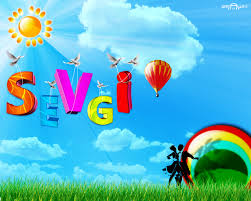 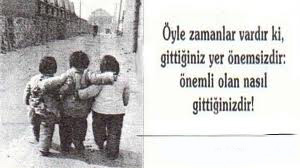 Dostlar, ruhlarıyla severler ve nereye gittikleri değil nasıl gittikleri önemlidir.
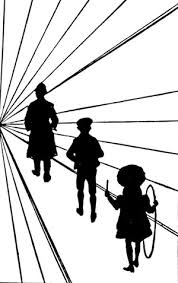 Eşler, birbirlerine değil, birlikte aynı noktaya bakmalıdır.
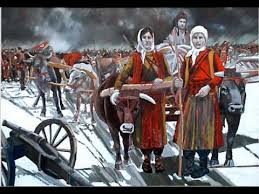 Toplum, bir vücudun organı gibi hep birlikte acıyı ve sevinci paylaşırlar.
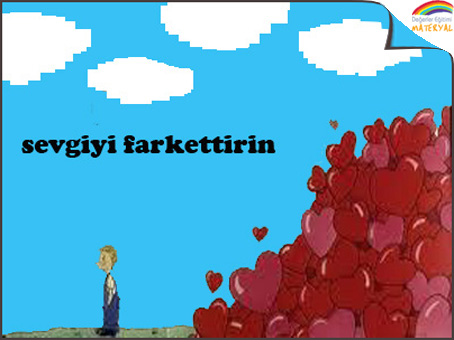 Çocuklar, mutlaka sevildiklerini hissetmelidirler.
Babanın aklına…
Çocukların aklına.
Annenin aklına…
Teyzenin aklına…
Ninenin aklına…
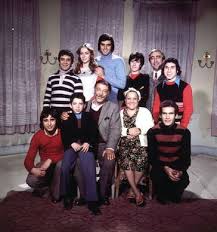 Amcanın aklına…
Dedenin aklına…
SEVGİ DEYİNCE
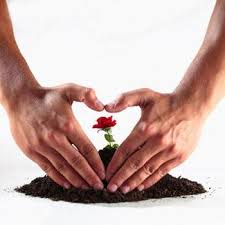 Tohum düştüğü toprağa göre yeşerir.
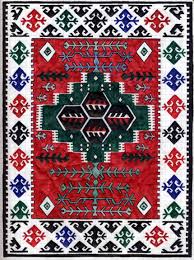 AHMET YESEVİ              Dertsiz insan insan değil, bunu anlayın                                         Aşk'sız insan hayvan cinsi, bunu dinleyin

YUNUS EMRE                Taş gönülde ne biter, dilinde ağu tüter
                                              Nice yumuşak söylese, sözü savaşa benzer

MEVLANA                      Eğer şeytan âşık olacak olsa,
                                              Şüphesiz şeytanlığı gider, melek kesilirdi.

HACI BEKTAŞ-I VELİ      Sevgi ve acıma, insanlık; 
                                              Hiddet ve şehvet ise hayvanlık vasfıdır. 

PİR SULTAN APTAL       Şu karşı yaylada göç katar katar                                         Bir güzel sevdası gözümde tüter
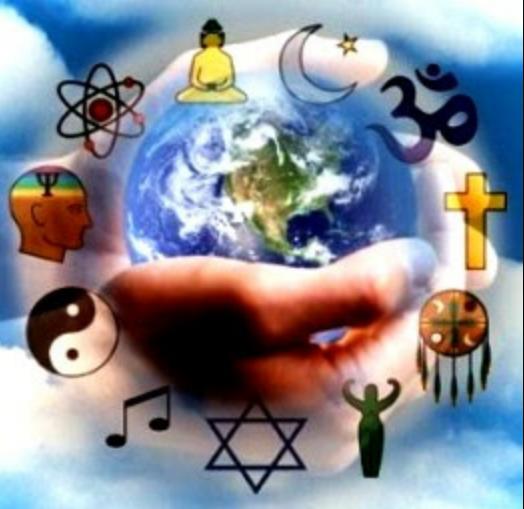 İSLAMİYET         O (Allah), çok bağışlayandır, çok sevendir. 85/14   «…şüphesiz Allah çok tevbe edenleri ve çok temizlenenleri sever.» 2/222  «Benim nezaretimde yetiştirilmen için sana kendimden bir sevgi verdim.» 20/39 
	«…birbirinizi sevmedikçe gerçek manada iman etmiş olmazsınız.» Hadis
HRİSTİYANLIK       «Oğlum, Rabbin tedibini hor görme; Ve onun azarlamasından usanma; Çünkü baba memnun olduğu oğlu nasıl azarlarsa, Rab da sevdiğini azarlar.”10 10 - Süleyman’ın Meselleri, 3/11-12. 
YAHUDİLİK         «Ey sevgililer, birbirimizi sevelim, çünkü sevgi Allah’tandır, ve her seven adam Allah’tan doğmuştur, ve Allah’ı bilir. Sevmeyen adam Allah’ı bilmez, çünkü Allah sevgidir.”31 31 - Yuhanna’nın I. Mektubu, 4/7-8.
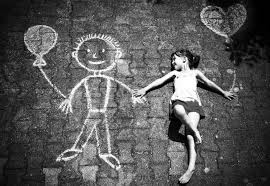 SEVGİYLE YAŞAYIN
SEVGİYLE KALIN
Yrd. Doç. Dr. Safinaz ASRİ
İzmir Katip Çelebi Üniversitesi 
İslami İlimler Fakültesi